Отчет по  проведению развлечения “Народные гуляния”
МБДОУ «Таеженский детский сад»
Воспитатель А. В. Скуратова
Цели проведения мероприятия:
Приобщать детей к народной культуре, через фольклорные праздники.

 Способствовать формированию познавательного интереса к народному творчеству.

 Воспитывать интерес и любовь к русской национальной культуре, народному творчеству, обычаям, традициям.
«…Самым высоким видом искусства, самым талантливым, самым гениальным является народное творчество, т. е. то, что народом сохранено, что запечатлено народом, что народ пронес через столетия… В народе не может сохраниться то искусство, которое не представляет ценности» - писал М. И. Калинин
Для детей нашего детского сада воспитатели устроили «Народные гуляния» с песнями и плясками, народными играми и забавами. Дети с нетерпением ждали этот праздник. Учили стихи, хороводные песни. На этом празднике дети не просто наблюдатели, а были полноценные участники. Провели праздник  очень весело! Игры, хороводы, веселые конкурсы не давали скучать никому!
А в конце мероприятия дети пили чай около самовара!
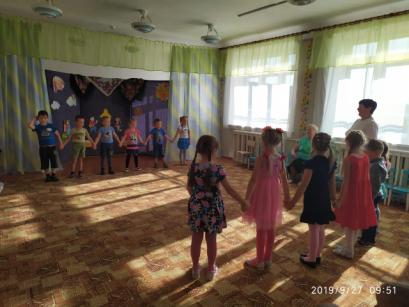 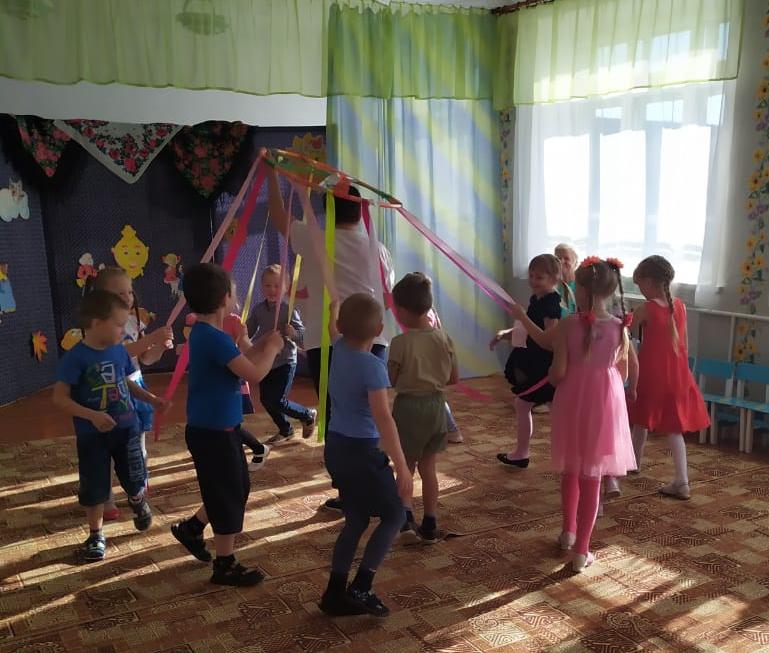 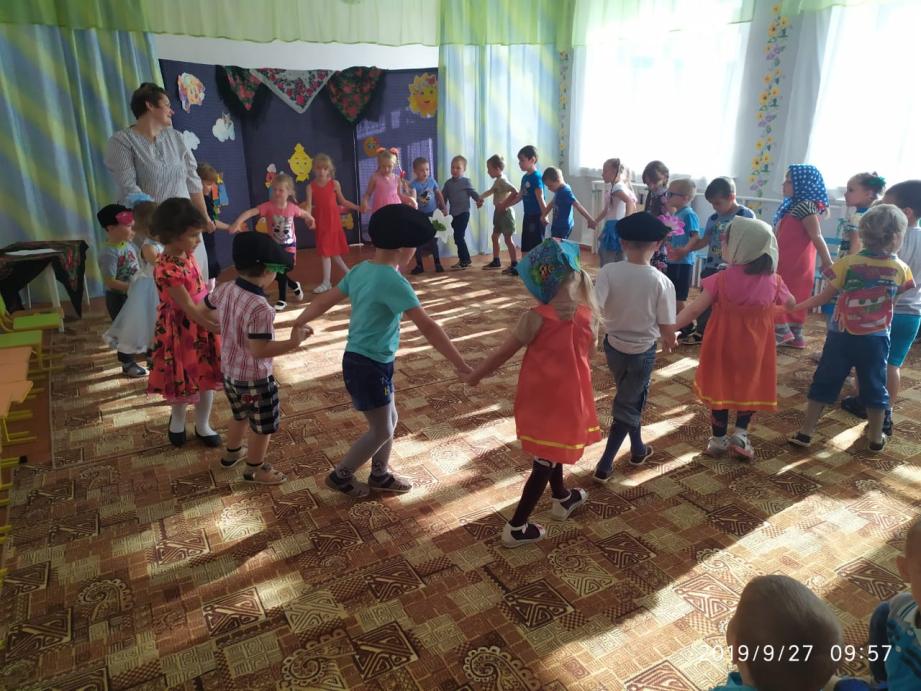